ACS Cold Plate Introduction
Jessica Gullbrand
Cold Plate Work Stream Lead
Advanced Cooling Solutions
ACS Cold Plate Purpose
Purpose: Generate an open requirement and supporting documents focusing on standardization and definitions of liquid cooled solutions without preventing innovation
Note: Cold plate work stream is focusing on liquid cooled solutions using cold plates
ACS Cold Plate Ongoing Efforts
Liquid Cooling Cold Plate Requirements 

Harmonization
Rack Manifold Design - Rack & Power Project
Liquid Cooling Solution - Data Center Facility Project  

OCP Member Contributions in the works
Universal Quick Disconnects
Wetted Materials & Cooling Liquids
Case Study
ACS Cold Plate Meetings
Cold Plate work stream meets Monthly
Every second Wednesday of the Month at 8 am PST
Reviews material generated by Focus Group
Reviews material brought in by OCP participants 

Cold Plate Work Stream has 81 members
Monthly meeting has ~15 participants

Focus Group meets Weekly every Wednesday at 8 am PST
ACS Cold Plate Requirements
Focus group working on ACS Cold Plate Requirements

Technology Cooling System (TCS) fluid loop
Loop from CDU through rack manifold to IT equipment and back

Provide information/education, classification, and minimal requirement for OCP

Authors:
Jessica Gullbrand, Intel
Nigel Gore, Iceotope
Elizabeth Langer, CPC

https://docs.google.com/document/d/1f7supR2NAMiCMZVeT9mmS4-DogFta-cG_He8HRBWsM8/edit
ACS Cold Plate Requirements Inclusive
Hybrid Cooling:  Liquid Cooling & Air Cooling

Full Liquid Cooling

Single- and Two-Phase Cooling
ACS Cold Plate Requirements Focus
Technology Cooling System (TCS) Example
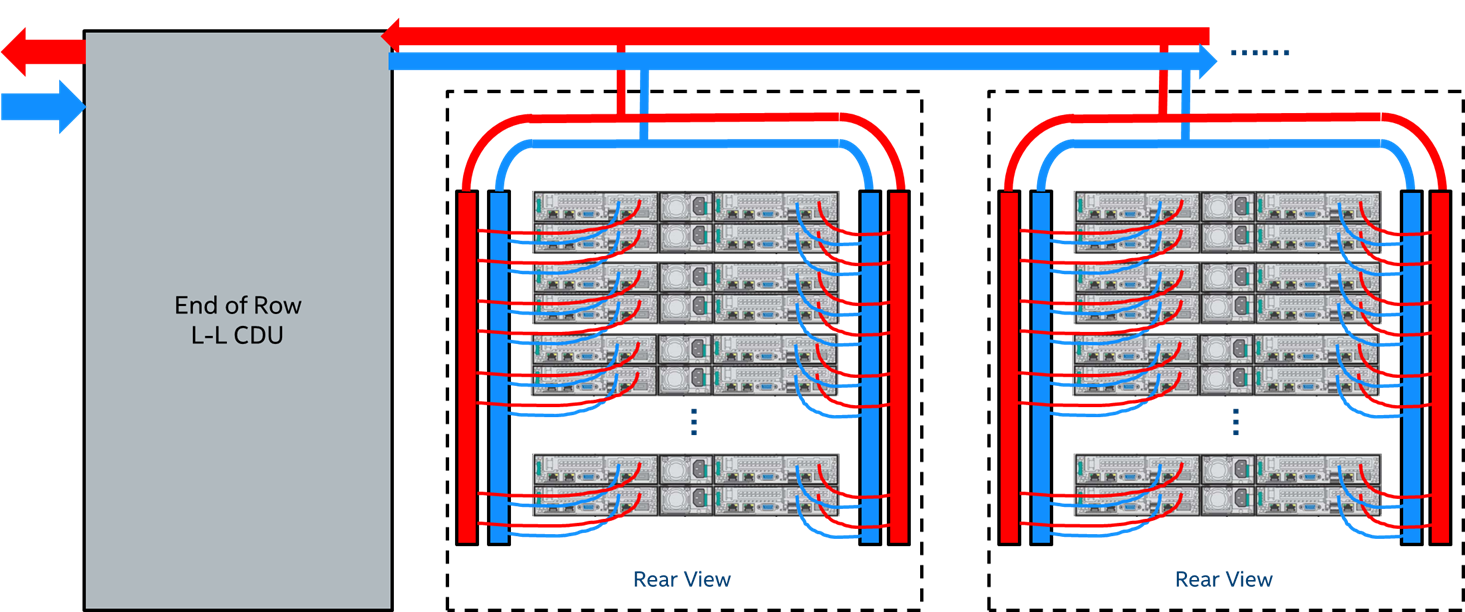 © Figure by Intel, C. Winkel
ACS Cold Plate Requirements
TCS Components
 Cooling Liquid 
 Coolant Distribution Unit
 Rack Manifold
 Fluid Connectors
 Cold Plates
ACS Cold Plate Summary
Work streams goal is to generate an open requirement for liquid cooled solutions using cold plates 

Currently working on 
 Liquid Cooling Cold Plate Requirements
 Harmonization